Academic Freedom:
A Brief History

prepared for the 
Board of Trustees
presented by: Carol Symes, Department of History, UIUCUniversity Senates ConferenceJanuary 18, 2024
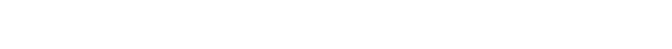 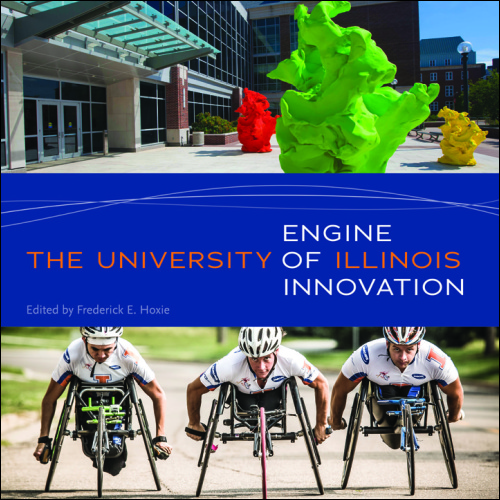 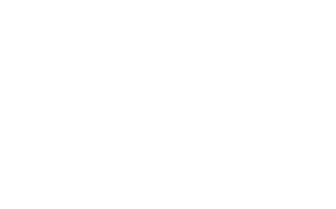 Charting 150 years 
of promise and progress

University of Illinois Press, 2017
What is academic freedom?

liberty to pursue knowledge
 
the protected freedoms of 
rigorous inquiry and disciplined research

not only for academic faculty and students but for society at large

unlike freedom of speech, it is bounded by disciplinary training and expertise
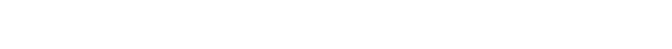 History of academic freedom
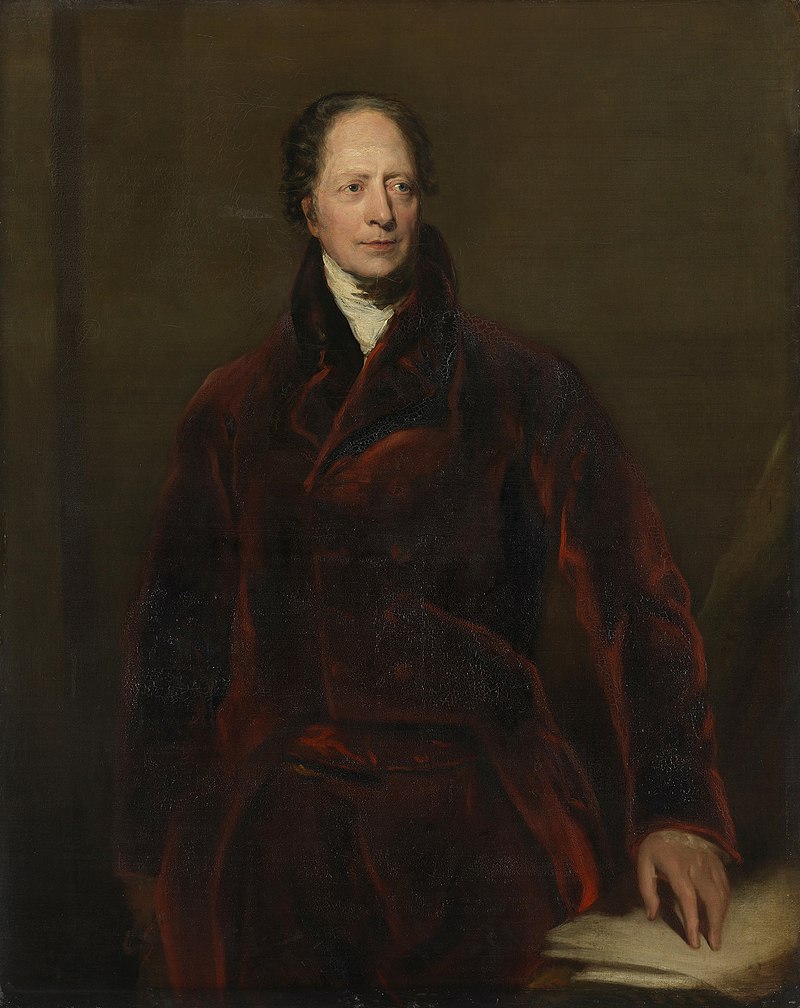 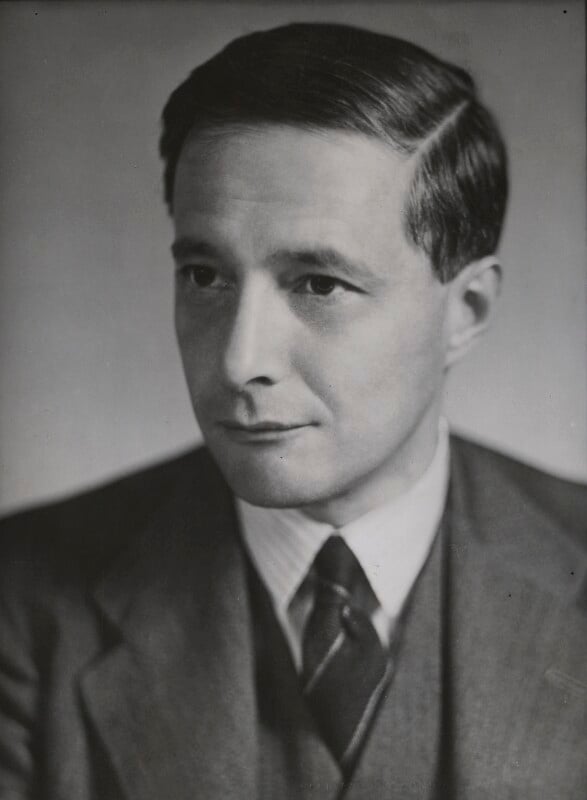 Wilhelm von Humboldt
(1767-1835)
Michael Polanyi
(1891-1976)
An Ancient Scientific Revolution:
Discoveries in Alexandria, 3rd c. BCE

Heliocentric universe
Earth’s circumference
Atomic theory
Law of specific gravity
Scientific anatomy
Circulation of blood
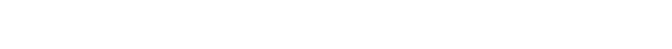 Measuring and Mapping
Euclid (c. 300 BCE)
Aristarchus of Samos (d. 230 BCE)
Eratosthenes of Alexandria (d.196 BCE)

Physiology and Physics
Herophilus of Chalcedon (d. 280 BCE)
Erasistratus (d. 250 BCE)
Archimedes of Syracuse (d. 212 BCE)
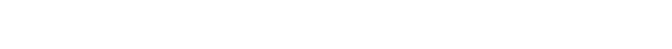 Measuring and Mapping
Euclid (c. 300 BCE)
Aristarchus of Samos (d. 230 BCE)
Eratosthenes of Alexandria (d.196 BCE)
Claudius Ptolomaeus (2nd c. CE)
Physiology and Physics
Herophilus of Chalcedon (d. 280 BCE)
Erasistratus (d. 250 BCE)
Archimedes of Syracuse (d. 212 BCE)
Aelius Galenus (2nd c. CE)
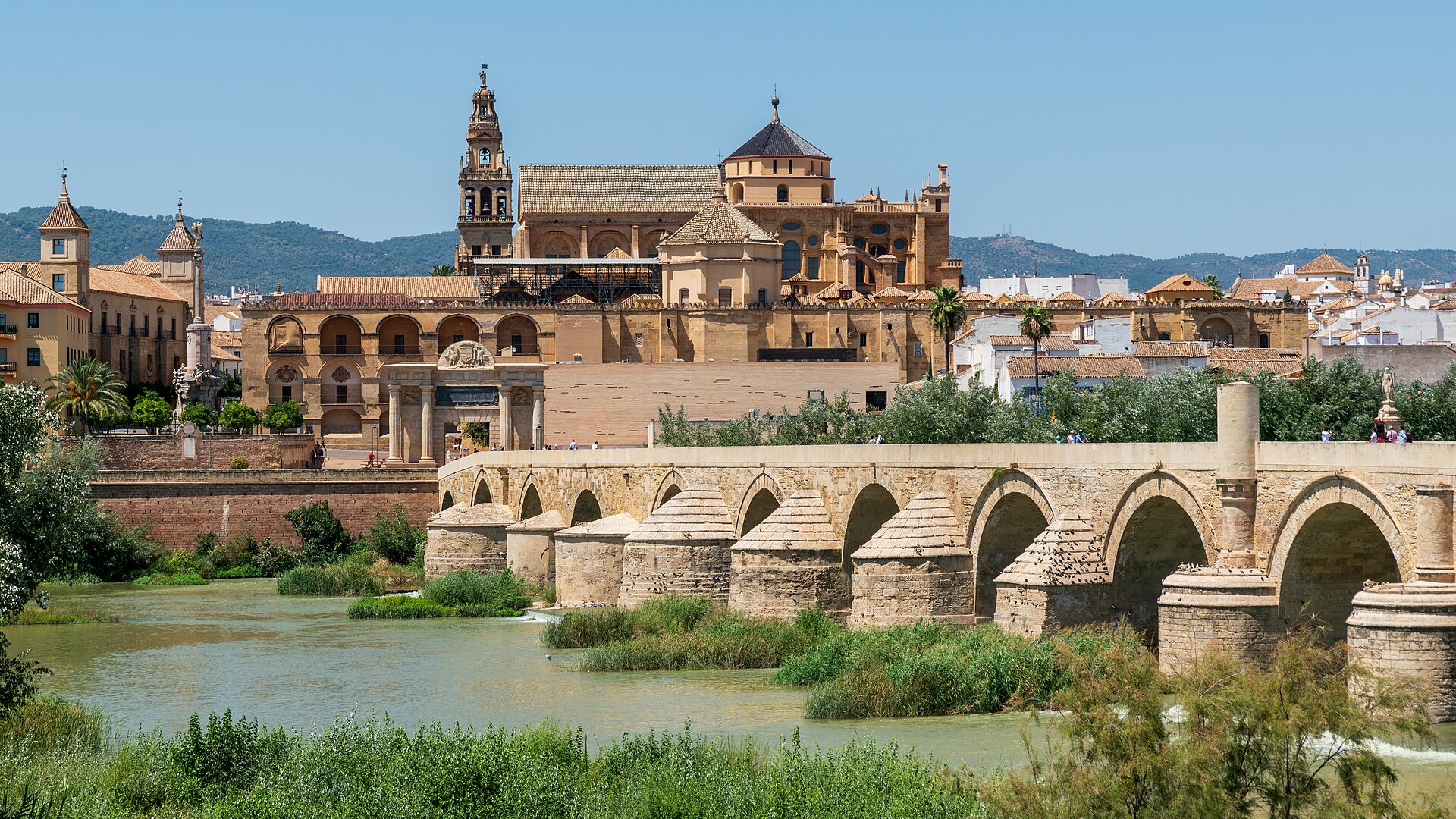 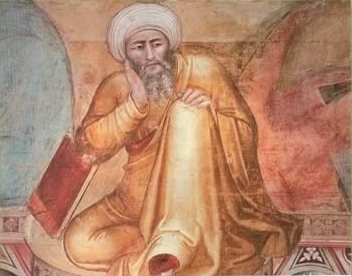 Ibn Rushd, “Averroes”
(1126-1198)
mathematics, medicine, 
astronomy, physics
medieval Córdoba
(Muslim Spain)
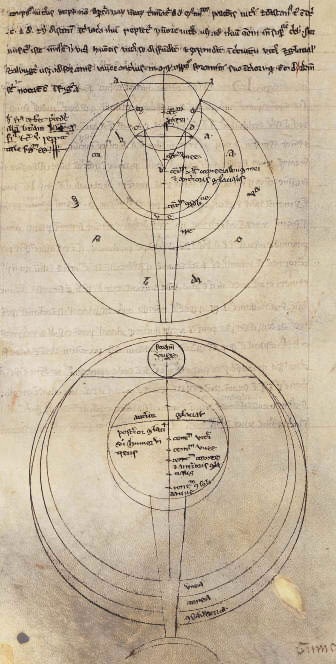 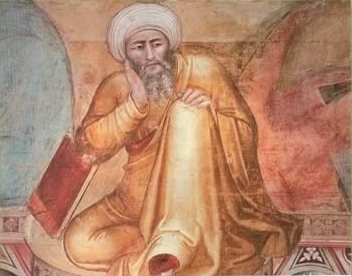 Averroës depicted
in a 14th-century 
Italian fresco
Studies in optics:
Opus Maius 
of 
Roger Bacon 
(1219-1292)
Ibn Rushd, “Averroës”
(1126-1198)
mathematics, medicine, 
astronomy, physics
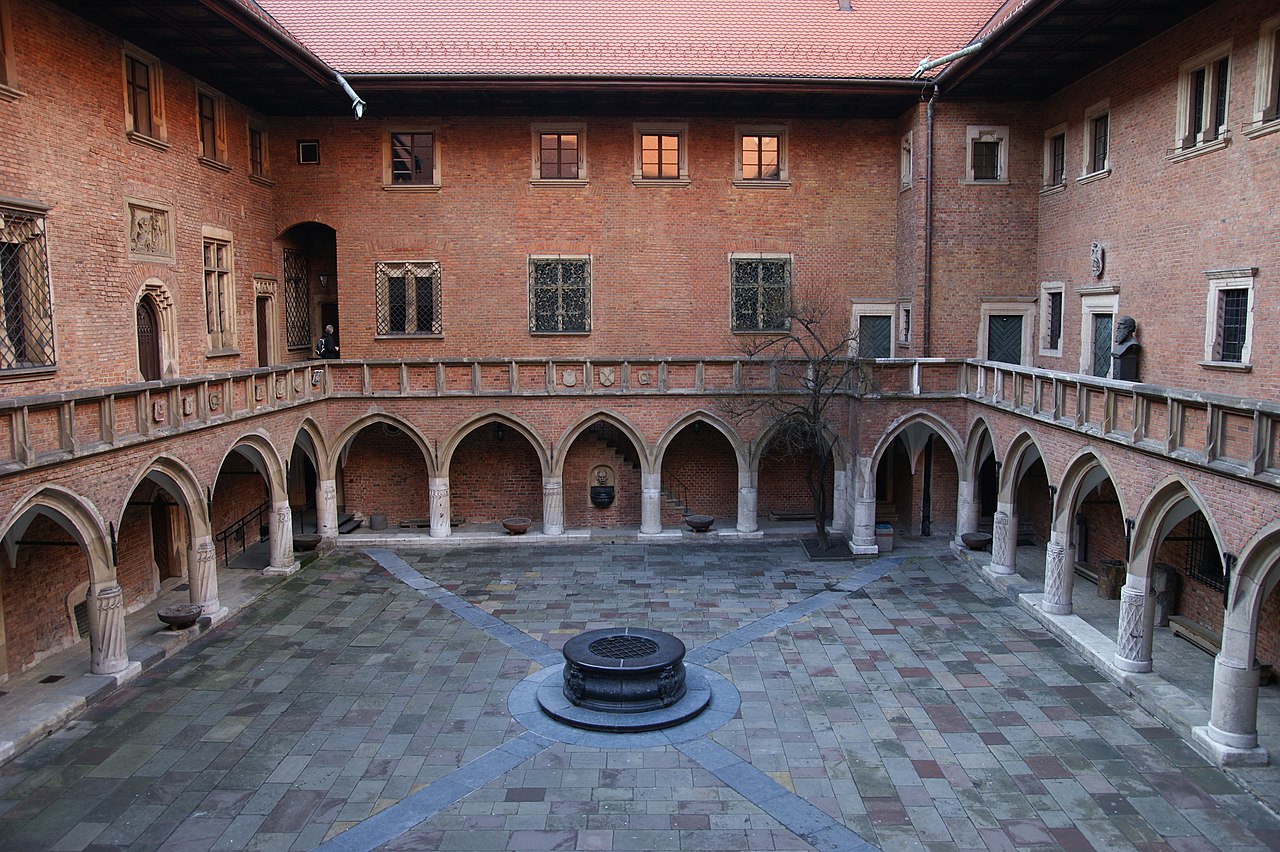 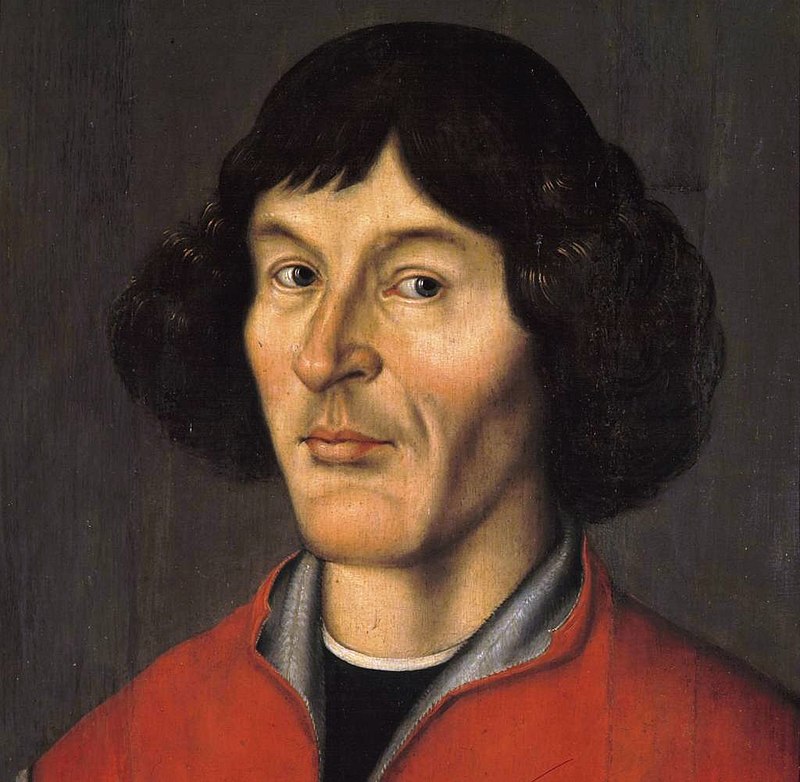 Collegium Maius
of the
Jagiellonian University,
Kraków
(founded 1364)
Nicolaus Copernicus
(1473-1553)
Heliocentric universe
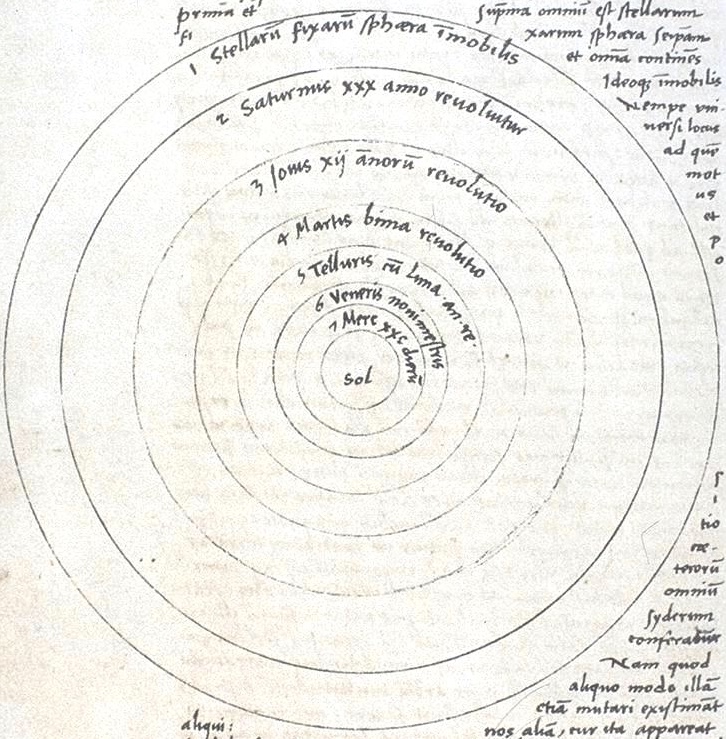 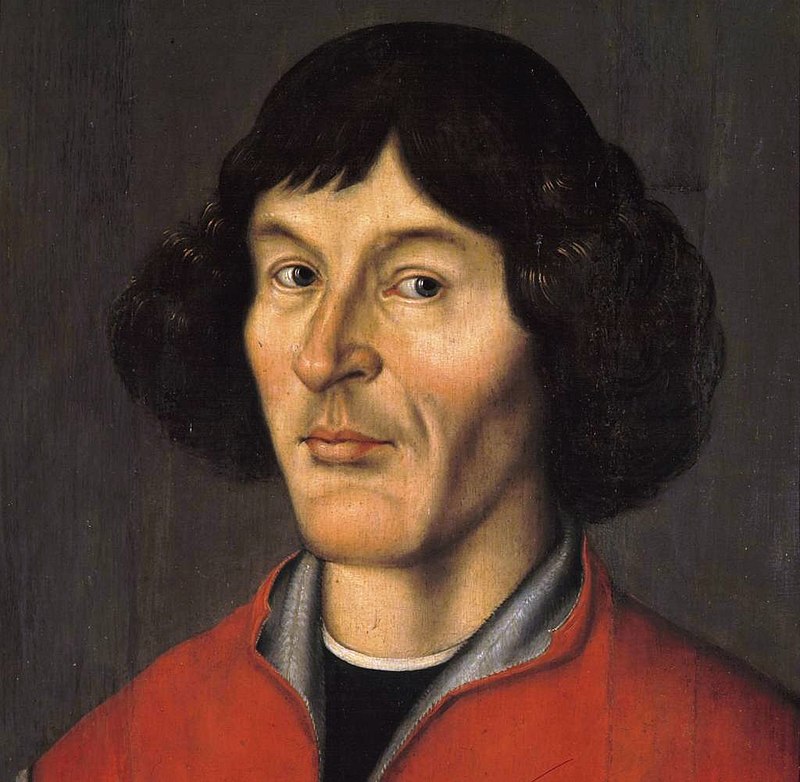 Nicolaus Copernicus
(1473-1553)
Autograph manuscript
drawing of the 
heliocentric universe
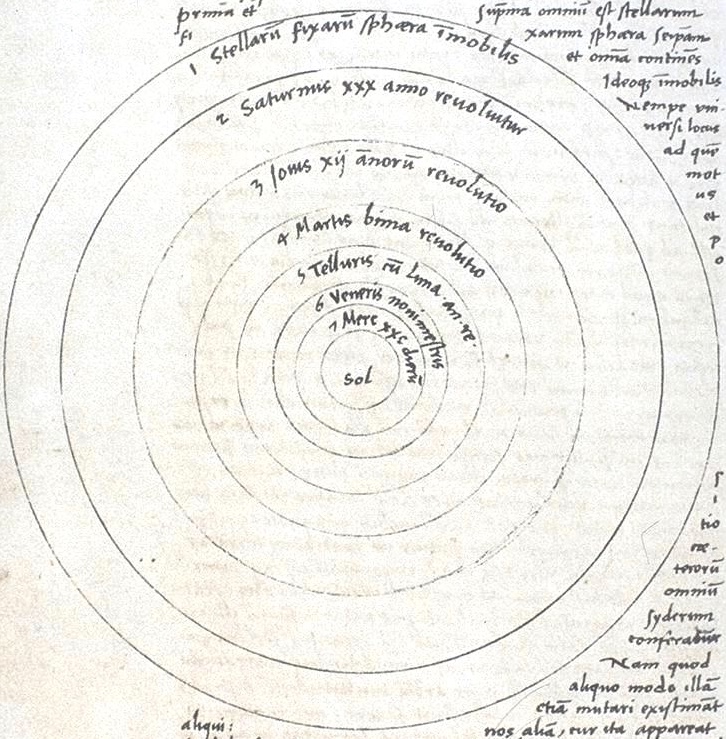 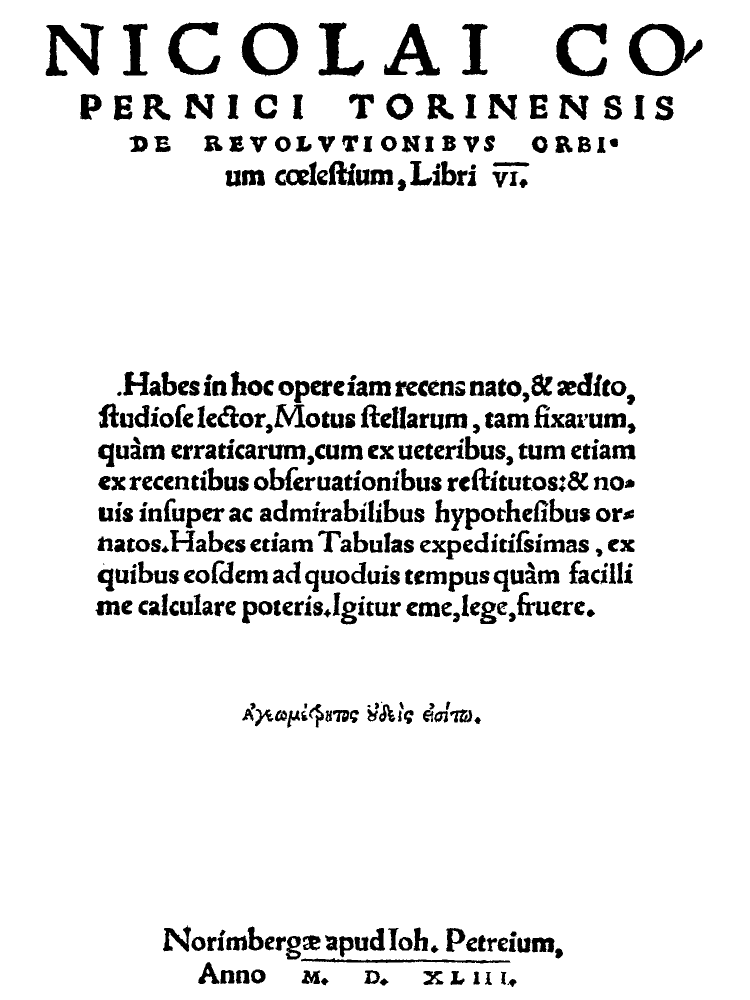 On the Revolutions of the Heavenly Spheres
 (Nuremberg, 1543)
Autograph manuscript
drawing of the 
heliocentric universe
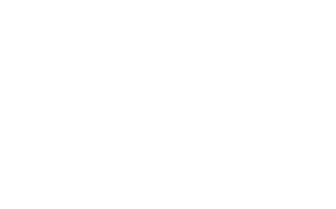 Thank you!
Celest Weuve
USC Chair   
Email: cweuv2@uis.edu
Phone: 217.206.8414
David Perryn
Administrative Aide
Email: dperryn@uillinois.edu 
Phone: 217.300.7448
Carol Symes, Department of History, UIUC
Email: symes@illinois.edu